Unit 1: Becoming Chemists/Thinking Like a Doc—Scientific Method
1.7
Aim: How do I create a well-formulated introduction and conclusion?
AGENDA
Do Now
Introduction
Objective:
I will create a well-formulated introduction and conclusion.
Mini-Lesson
Summary
Work Period
Exit Slip
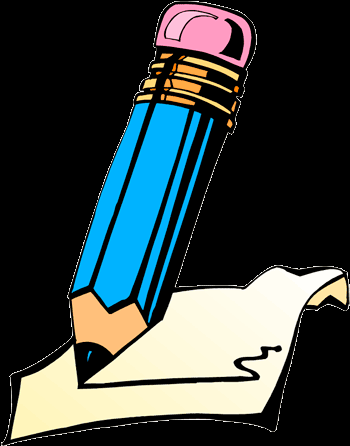 Do Now: (You have 5 minutes) 
On Do Now slip: 
Name four DIFFERENT things that must be included in a good graph:
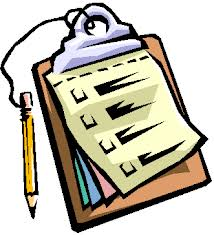 Unit 1: Becoming Chemists/Thinking Like a Doc—Scientific Method
1.7
Aim: How do I create a well-formulated introduction and conclusion?
AGENDA
Introduction
Real-world connection
Starting and ending a story/book

Vocabulary
*Introduction 
* Conclusion *
Mini-Lesson
Summary
Do Now
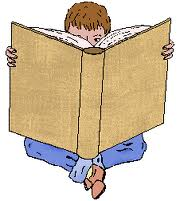 Work Period
Exit Slip
Unit 1: Becoming Chemists/Thinking Like a Doc—Scientific Method
1.7
Aim: How do I create a well-formulated introduction and conclusion?
AGENDA
Introduction
Announcements

Packet #2 is due Tuesday 10/8/13
Quiz#2 is on Tuesday 10/8/13 (on Packet 2)
Mini-Lesson
Summary
Do Now
Work Period
Exit Slip
Unit 1: Becoming Chemists/Thinking Like a Doc—Scientific Method
1.7
Aim: How do I create a well-formulated introduction and conclusion?
AGENDA
Introduction
TURN AND TALK

How do you know whether you are interested in buying a book or not?

How do you feel when a book has a bad ending?
Mini-Lesson
Summary
Do Now
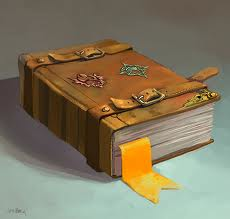 Work Period
Exit Slip
Unit 1: Becoming Chemists/Thinking Like a Doc—Scientific Method
1.7
Aim: How do I create a well-formulated introduction and conclusion?
AGENDA
Introduction
Mini-Lesson
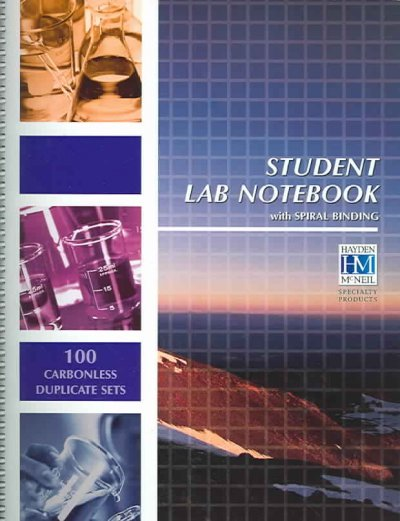 Summary
Do Now
Announcements:

You will need to purchase a lab notebook.
Normal price: $15. Discount price: $7
Work Period
Exit Slip
Unit 1: Becoming Chemists/Thinking Like a Doc—Scientific Method
1.7
Aim: How to create a well-formulated introduction and conclusion?
How to write a well-formulated introduction and conclusion?
 
An introduction must contain the following:
state the goals and objectives of the laboratory 
describe what data will be collected 
describe how that data will be used to arrive at conclusions at the completion of the laboratory.
Work Period
Summary
Mini-Lesson
Exit Slip
Do Now
Introduction
Unit 1: Becoming Chemists/Thinking Like a Doc—Scientific Method
1.7
Aim: How to create a well-formulated introduction and conclusion?
How to write a well-formulated introduction and conclusion?
A conclusion must contain the following:
Restate the lab’s problem
Summarize your results—state any trends you saw and why
State if your hypothesis was correct, incorrect, or inconclusive.
Sources of error
Suggestions to improve experiment
Explain how information gained in lab can be applied to real-life situations and how does it relate to major scientific principles, classnotes, or text 
State at least one question that you have remaining from the experiment
Work Period
Summary
Mini-Lesson
Exit Slip
Do Now
Introduction
Unit 1: Becoming Chemists/Thinking Like a Doc—Scientific Method
1.7
Aim: How to create a well-formulated introduction and conclusion?
EXAMPLE: (label each sentence with the component that it follows)
INTRODUCTION: 
In this experiment, we are looking to test the effect of surface area on the rate of dissolving. In order to do this, we will test the effect of three different surface areas of an Alka Seltzer Table (whole tablet, chunks, crushed) on the rate at which an Alka Seltzer dissolves. We will take data of the time it takes for a whole table, ¼ chunks and completely crushed Alka Seltzer to completely dissolve. If it takes longer to dissolve as you use smaller pieces, that means the surface area has a negative effect. If it takes shorter to dissolve as you use smaller pieces, that means the surface area has a positive effect.
Work Period
Summary
Mini-Lesson
Exit Slip
Do Now
Introduction
Unit 1: Becoming Chemists/Thinking Like a Doc—Scientific Method
1.7
Aim: How to create a well-formulated introduction and conclusion?
EXAMPLE: (label each sentence with the component that it follows)
DISCUSSION AND CONCLUSION:
	In my hypothesis, I stated if I increase the surface area of the Alka Seltzer, then the rate at which the tables dissolve increases because the Alka Seltzer has more contact points with water. In this experiment, my hypothesis was proved to be correct. This is evident through my data. For example, the mean rate of the whole tablet took 20 seconds slower than the mean rate of the chunked tablet.  In addition, there is a 36 second difference between the whole tablet and crushed tablet.
Work Period
Summary
Mini-Lesson
Exit Slip
Do Now
Introduction
Unit 1: Becoming Chemists/Thinking Like a Doc—Scientific Method
1.7
Aim: How to create a well-formulated introduction and conclusion?
EXAMPLE: (label each sentence with the component that it follows)
Conclusion continued… 
Overall, the experiment was successful. However, there are some sources of error that probably affected the results of the experiment. One source of error could be how the tablet was broken into pieces. The chunks may not have all been the same size, which could have affected the rate. In the future, a knife could be used to break everything into equal size. Another source of error could be the timing of the test. There is a possibility that the timing could be off because the counting down may not have started immediately after the tablet hit the water. In the future, having one person drop the tablet while someone else starts the stopwatch could help with more accurate timing.
Work Period
Summary
Mini-Lesson
Exit Slip
Do Now
Introduction
Unit 1: Becoming Chemists/Thinking Like a Doc—Scientific Method
1.7
Aim: How to create a well-formulated introduction and conclusion?
EXAMPLE: (label each sentence with the component that it follows)
Conclusion continued… 
After having completed the experiment, some questions popped into mind. I wonder how would temperature have an impact on the dissolving rate. I also wonder if using a different type of tablet would have an impact.
Work Period
Summary
Mini-Lesson
Exit Slip
Do Now
Introduction
Unit 1: Becoming Chemists/Thinking Like a Doc—Scientific Method
1.7
Aim: How to create a well-formulated introduction and conclusion?
YOU TRY!: Point out all the elements that are missing:

What is wrong with the introduction? 
What is wrong with the conclusion? 
.
Work Period
Summary
Mini-Lesson
Exit Slip
Do Now
Introduction
Unit 1: Becoming Chemists/Thinking Like a Doc—Scientific Method
1.7
Aim: How to create a well-formulated introduction and conclusion?
Complete Page 23
Practice:
Practice writing an introduction and conclusion based on results from the cutting activity the day before:
 
Question: How does the volume change when the size of the paper keeps getting cut in half?
 
HYPOTHESIS:
INDEPENDENT VARIABLE:
DEPENDENT VARIABLE:
CONSTANTS:
Work Period
Exit Slip
Introduction
Do Now
Mini-Lesson
Summary
Unit 1: Becoming Chemists/Thinking Like a Doc—Scientific Method
1.7
Aim: How to create a well-formulated introduction and conclusion?
Exit Slip
Make sure you get your trackers checked!
Exit Slip
Introduction
Do Now
Mini-Lesson
Summary
Work Period